Απεικόνιση Κειμένου και Γραφικών
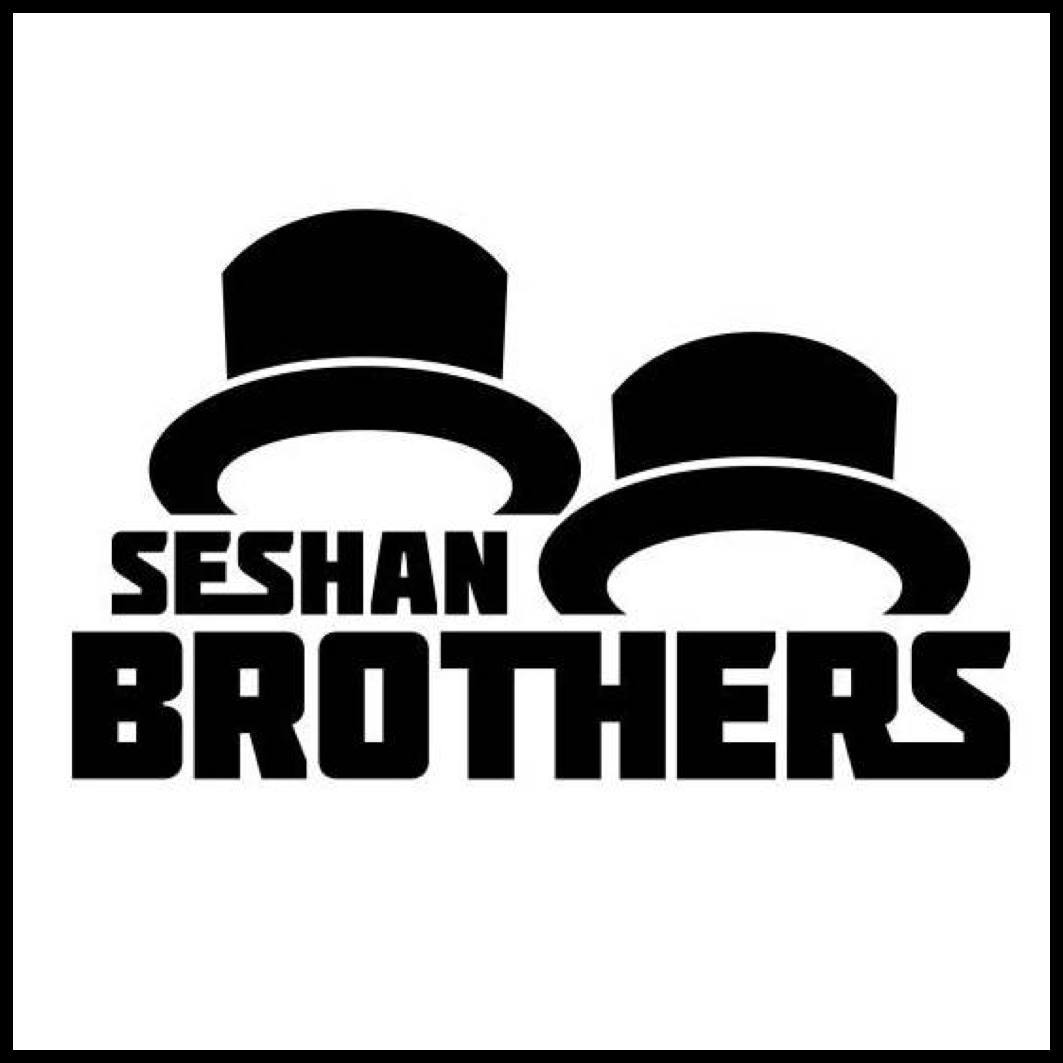 Mαθηματα προγραμματισμου αρχαριων
Στοχοι του μαθηματοσ
Να μάθεις πώς να χρησιμοποιείς το Display Block ώστε να εμφανίζεις κείμενα και εικόνες στην οθόνη του τούβλου EV3
Να κατανοήσεις γιατί το Display Block είναι χρήσιμο στον προγραμματισμό
2
Copyright © EV3Lessons.com 2016 (Last edit: 07/04/2016)
Display Block
Το Display Block εμφανίζει πληροφορίες και εικόνες στην οθόνη του τούβλου EV3
Μπορείς να ελέγξεις την θέση και το μέγεθος του κειμένου
Μπορείς να χρησιμοποιήσεις το ίδιο block για να εμφανίσει στην οθόνη τις ενδείξεις των αισθητήρων καθώς και εντολές
Βρίσκεται στην πράσινη καρτέλα
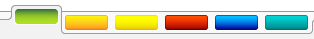 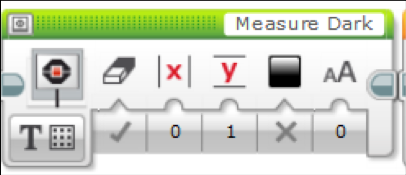 3
Copyright © EV3Lessons.com 2016 (Last edit: 07/04/2016)
Περισσoτερα για τα Display Blocks
Δύο λειτουργίες προς απεικόνιση
Λειτουργία Pixel (Χρήση για την απεικόνιση εικόνων και κειμένου)
178 pixels left and right
128 pixels up and down
Λειτουργία Πλέγματος (Ευκολότερη στη χρήση, λειτουργεί μόνο με κείμενο)
22 στήλες των  8 pixels η καθεμιά
12 γραμμές των 10 pixels η καθεμιά
Οι πεζοί χαρακτήρες έχουν μέγεθος 1 γραμμή και 1 στήλη
Οι κεφαλαίοι χαρακτήρες έχουν μέγεθος 2 γραμμές και 2 στήλες
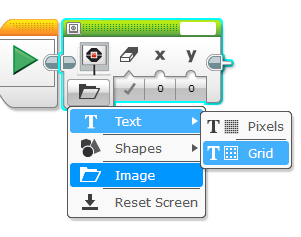 4
Copyright © EV3Lessons.com 2016 (Last edit: 07/04/2016)
απεικονιση κειμενου σε λειτουργεια πλεγματοσ (grid)
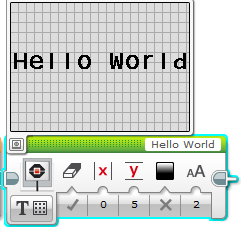 Βήμα 1: 
Διάλεξε ένα Display Block

Βήμα 2:
Πάτησε στο εικονίδιο “Switch Modes” και επέλεξε “text”. Έπειτα επέλεξε “grid”. Το εικονίδιο θα αλλάξει μορφή σε πλέγμα.

Βήμα 3:
Χρησιμοποίησε το κουτάκι πάνω δεξιά για να εισάγεις το κείμενο που θες να εμφανίσεις
Κείμενο προς εμφάνιση
Display Preview
Switch Modes
Καθαρισμός οθόνης
Στήλη εμφάνισης
Γραμμή εμφάνισης
Μέγεθος Κειμένου
0 – μικρό
1 – μικρό, έντονο
2 – μεγάλο
Εμφάνιση Μαύρο/Λευκό
Μέγεθος κειμένου
5
Copyright © EV3Lessons.com 2016 (Last edit: 07/04/2016)
DISPLAY BLOCK προκληση 1
Μπορείς να γράψεις ένα πρόγραμμα που να εμφανίζει κείμενο στη μέση της οθόνης του EV3 τούβλου;
Εμφάνισε “Hello World”

Όρισε το Display block να τρέξει για 3 δευτερόλεπτα

Μπορείς επιπλέον να του δώσεις κίνηση καθώς εμφανίζει το παραπάνω κείμενο;
6
Copyright © EV3Lessons.com 2016 (Last edit: 07/04/2016)
Λυση Προκλησησ 1
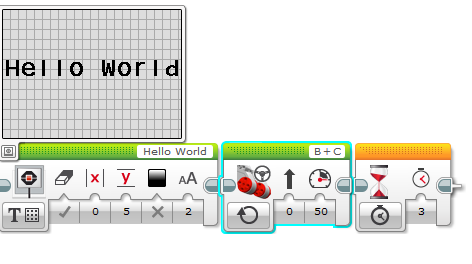 7
Copyright © EV3Lessons.com 2016 (Last edit: 07/04/2016)
Προκληση 2: δυο γραμμεσ κειμενου
Τι θα έκανες ώστε το “Hello” να εμφανίζεται σε μια γραμμή και το  “World” να εμφανίζεται στην επόμενη γραμμή;

Υπόδειξη: Θα χρησιμοποιήσεις δύο Display blocks αλλά να μην καθαρίσεις την οθόνη του τούβλου EV3 στο δεύτερο Display block διαφορετικά η πρώτη λέξη θα εξαφανιστεί!
8
Copyright © EV3Lessons.com 2016 (Last edit: 07/04/2016)
Λυση προκλησησ 2
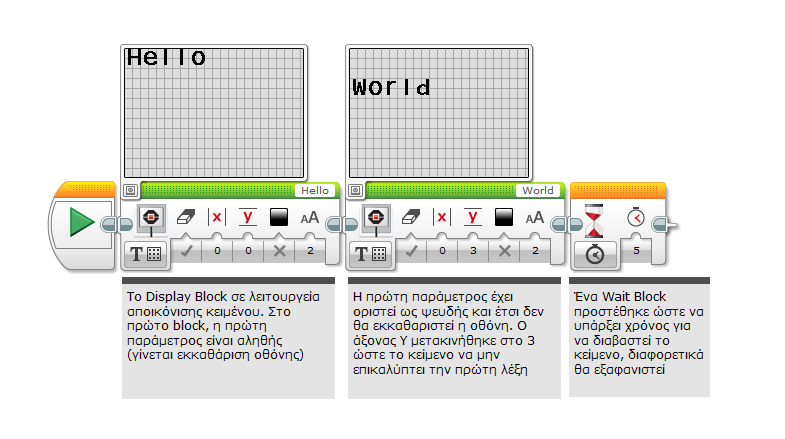 9
Copyright © EV3Lessons.com 2016 (Last edit: 07/04/2016)
απεικονιση εικονασ σε λειτουργια PIXEL
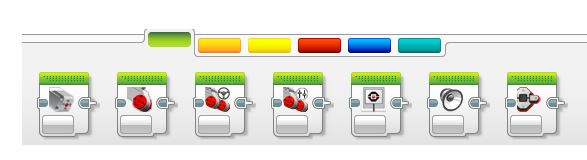 Βήμα 1: 
Διάλεξε ένα Display Block


Βήμα 2:
Πάτησε στο “Switch Mode” το εικονίδιο με τον φάκελο και επέλεξε “image”


Βήμα 3:
Πάτησε στο κενό κουτί πάνω δεξιά για να επιλέξεις την εικόνα που θες να εμφανίσεις
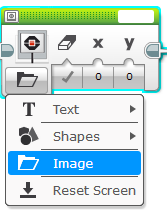 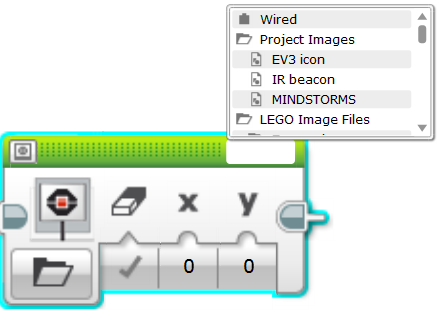 10
Copyright © EV3Lessons.com 2016 (Last edit: 07/04/2016)
DISPLAY BLOCK προκληση 3
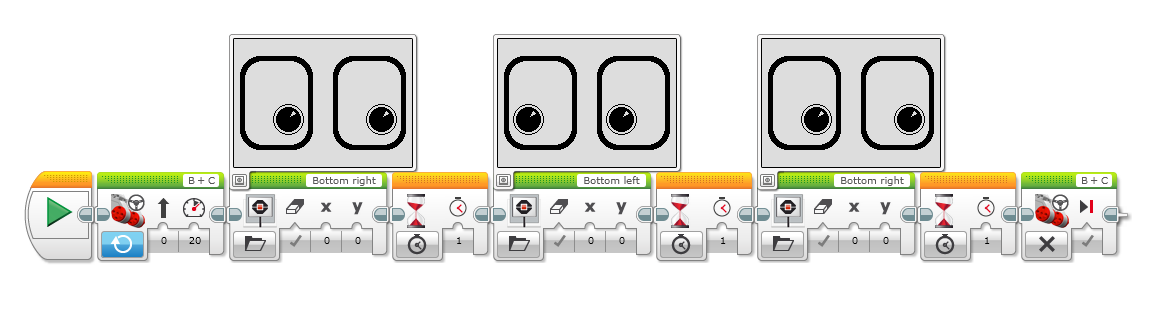 Μπορείς να εμφανίσεις μάτια στην οθόνη του τούβλου EV3 καθώς κινείται;  Ενάλλαξε τα μάτια ώστε να κοιτούν αριστερά και δεξιά.
Χρησιμοποίησε τα Display Block, Motor On and Wait Block

Διασκέδασε με αυτή την πρόκληση και κάνε την δική σου!
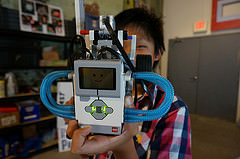 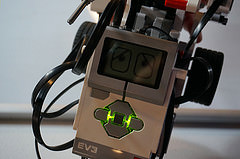 11
Copyright © EV3Lessons.com 2016 (Last edit: 07/04/2016)
Λυση προκλησησ 3
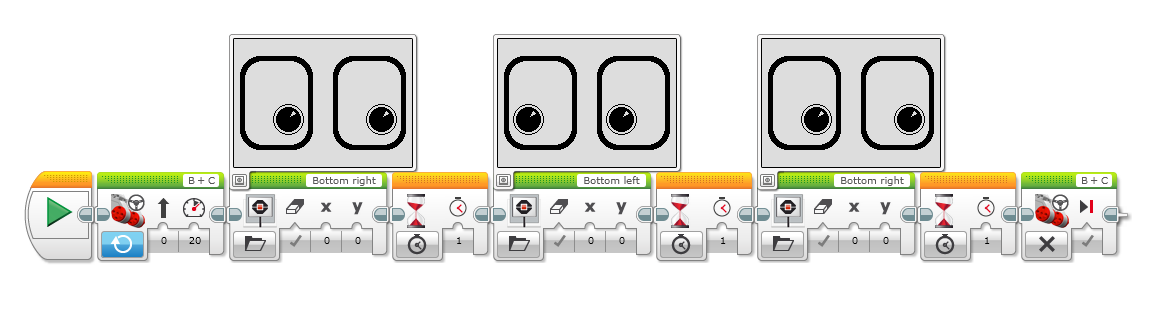 Display Block
Wait Block
Motor Off
Motor On
12
Copyright © EV3Lessons.com 2016 (Last edit: 07/04/2016)
Θεματα προς συζητηση
Γιατί μπορεί να θέλεις να γνωρίζεις πώς να χρησιμοποιείς το Display block?
Μπορεί να θέλεις να ξέρεις ποια είναι η τιμή που λαμβάνει ένας αισθητήρας του ρομπότ σου 
Μπορεί να πρέπει να προγραμματίσεις το ρομπότ να σταματά όταν φθάνει σε μια κόκκινη γραμμή αλλά το ρομπότ να σταματά πριν από αυτή
Βλέπει το ρομπότ το ίδιο πράγμα με σένα;
Μπορείς να εμφανίσεις την τιμή στην οθόνη και να ελέγξεις

Είναι ένα εξαιρετικό εργαλείο αποσφαλμάτωσης.  Μπορείς να μάθεις περισσότερα για την αποσφαλμάτωση κώδικα σε ένα από τα μαθήματα Μεσαίου Επιπέδου.
13
Copyright © EV3Lessons.com 2016 (Last edit: 07/04/2016)
συντελεστεσ
Αυτό το μάθημα δημιουργήθηκε από τους Sanjay Seshan and Arvind και μεταφράστηκε στα Ελληνικά από τον Σαμαρά Νικόλα 
Περισσότερα μαθήματα είναι διαθέσιμα στο www.ev3lessons.com
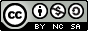 This work is licensed under a Creative Commons Attribution-NonCommercial-ShareAlike 4.0 International License.
14
Copyright © EV3Lessons.com 2016 (Last edit: 07/04/2016)